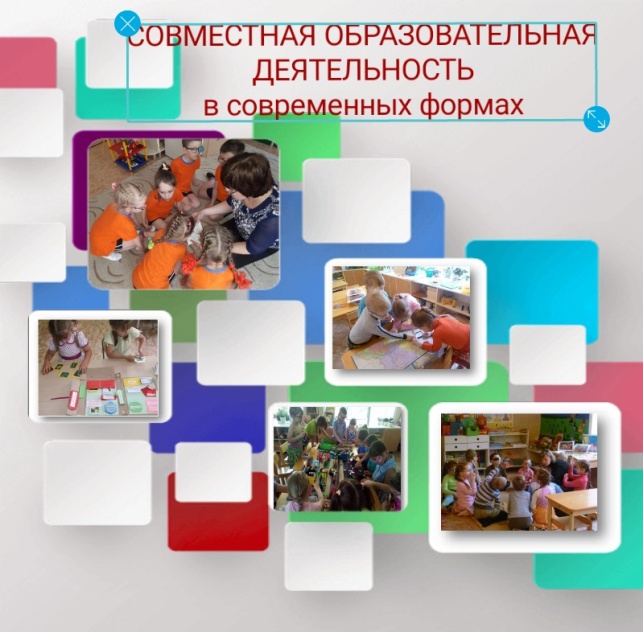 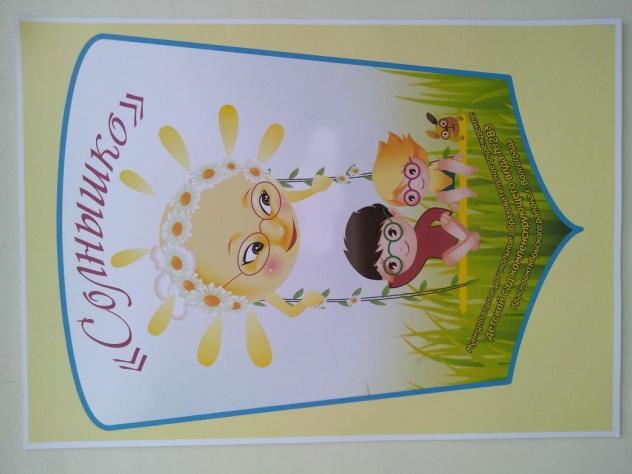 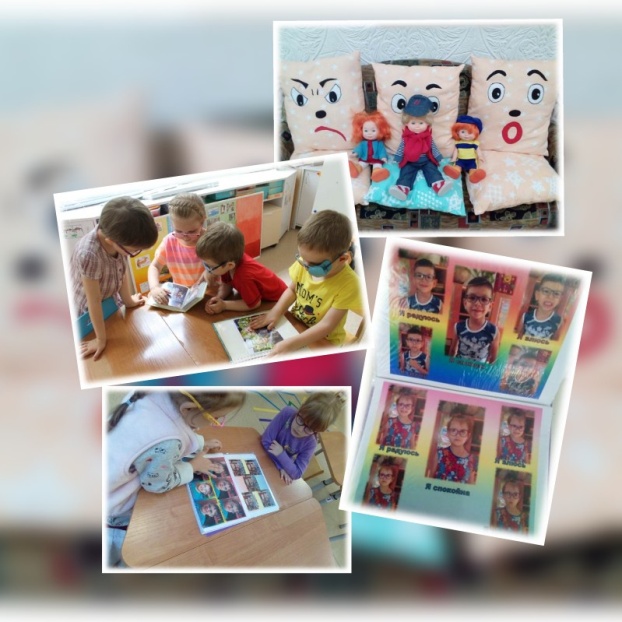 МОУ детский сад № 283
Адаптированная основная образовательная программа
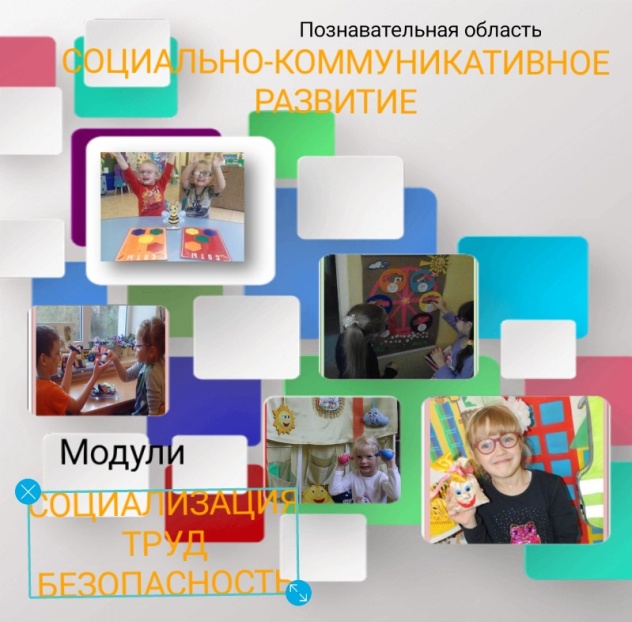 АООП
80 %
20 %
Программа, в соответствии с Федеральным законом «Об образовании в Российской Федерации», содействует взаимопониманию и сотрудничеству между людьми, учитывает разнообразие мировоззренческих подходов, способствует реализации права детей дошкольного возраста на свободный выбор мнений и убеждений, обеспечивает развитие способностей каждого ребенка, формирование и развитие личности ребенка в соответствии с принятыми в семье и обществе духовно-нравственными и социокультурными ценностями в целях интеллектуального, духовно-нравственного, творческого и физического развития человека, удовлетворения его образовательных потребностей и интересов.
АООП
1. ЦЕЛЕВОЙ РАЗДЕЛ
АООП
1.1. Пояснительная записка
1.1.1. Цели и задачи Программы
1.1.2. Принципы и подходы к формированию Программы
1.2. Планируемые результаты
 Целевые ориентиры в раннем возрасте
Целевые ориентиры на этапе завершения освоения Программы
1.3. Развивающее оценивание качества образовательной деятельности по Программе
Программа сформирована в соответствии с принципами дошкольного образования, утвержденными Федеральным государственным образовательным стандартом: 

  полноценное проживание ребенком всех этапов детства (младенческого, раннего и дошкольного возраста), обогащение (амплификация) детского развития; 
  построение образовательной деятельности на основе индивидуальных особенностей каждого ребенка, при котором сам ребенок становится активным в выборе содержания своего образования, становится субъектом образования (далее - индивидуализация дошкольного образования); 
содействие и сотрудничество детей и взрослых, признание ребенка полноценным участником (субъектом) образовательных отношений; 
  поддержка инициативы детей в различных видах деятельности; 
сотрудничество Организации с семьей; 
  приобщение детей к социокультурным нормам, традициям семьи, общества и государства; 
формирование познавательных интересов и познавательных действий ребенка в различных видах деятельности; 
  возрастная адекватность дошкольного образования (соответствие условий, требований, методов возрасту и особенностям развития);  учет этнокультурной ситуации развития детей.
1. ЦЕЛЕВОЙ РАЗДЕЛ
АООП
1.1. Пояснительная записка
1.1.1. Цели и задачи Программы
1.1.2. Принципы и подходы к формированию Программы
1.2. Планируемые результаты
 Целевые ориентиры в раннем возрасте
Целевые ориентиры на этапе завершения освоения Программы
1.3. Развивающее оценивание качества образовательной деятельности по Программе
Программа сформирована в соответствии с принципами дошкольного образования, утвержденными Федеральным государственным образовательным стандартом: 

  полноценное проживание ребенком всех этапов детства (младенческого, раннего и дошкольного возраста), обогащение (амплификация) детского развития; 
  построение образовательной деятельности на основе индивидуальных особенностей каждого ребенка, при котором сам ребенок становится активным в выборе содержания своего образования, становится субъектом образования (далее - индивидуализация дошкольного образования); 
содействие и сотрудничество детей и взрослых, признание ребенка полноценным участником (субъектом) образовательных отношений; 
поддержка инициативы детей в различных видах деятельности; 
сотрудничество Организации с семьей; 
приобщение детей к социокультурным нормам, традициям семьи, общества и государства; 
формирование познавательных интересов и познавательных действий ребенка в различных видах деятельности; 
возрастная адекватность дошкольного образования (соответствие условий, требований, методов возрасту и особенностям развития);  учет этнокультурной ситуации развития детей.
2. СОДЕРЖАТЕЛЬНЫЙ РАЗДЕЛ
АООП
2.1. Общие положения

2.2.Описание образовательной деятельности в соответствии с направлениями развития ребенка, представленными в пяти образовательных областях.
2.2.1. Младенческий и ранний возраст
2.2.2. Дошкольный возраст

2.3.Взаимодействие взрослых с детьми

2.4.Взаимодействие педагогического коллектива с семьями дошкольников

2.5.Программа коррекционно-развивающей работы с детьми с ограниченными возможностями здоровья
Социально-коммуникативное развитие
Познавательное развитие
Основой содержания 
дошкольного образования определены  5 образовательных областей, соответствующие основным линиям развития ребенка
Физическое
развитие
Речевое
развитие
Художественно-эстетическое развитие
двигательная деятельность
Непосредственно образовательная деятельность реализуется через организацию различных видов детской деятельности или их интеграцию
АООП
игровая деятельность
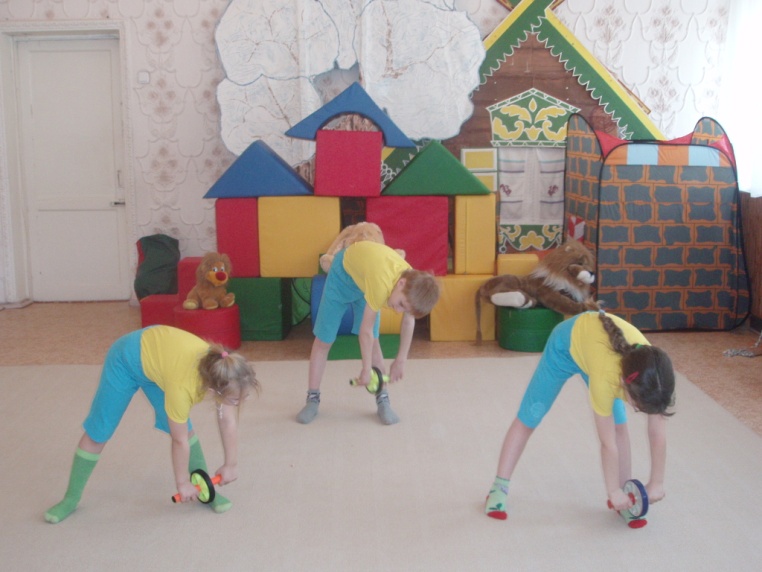 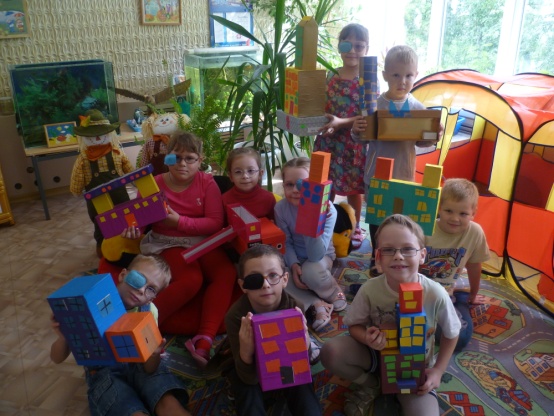 элементарная трудовая деятельность
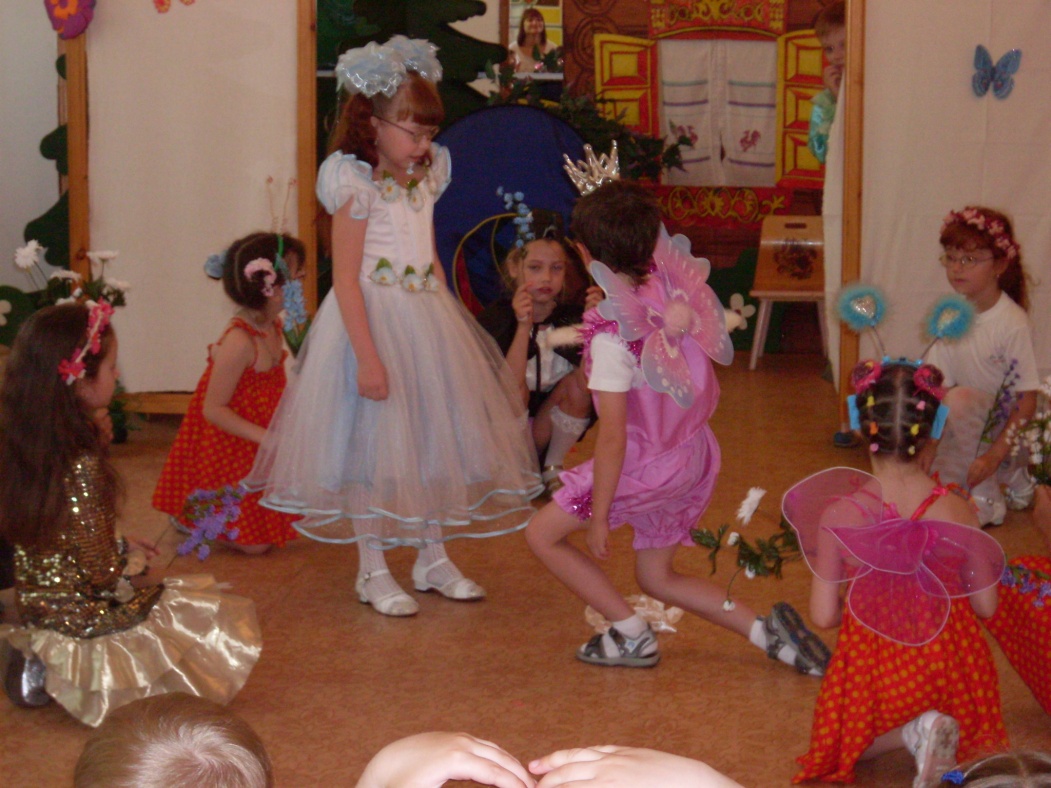 восприятие художественной литературы
музыкальная
деятельность
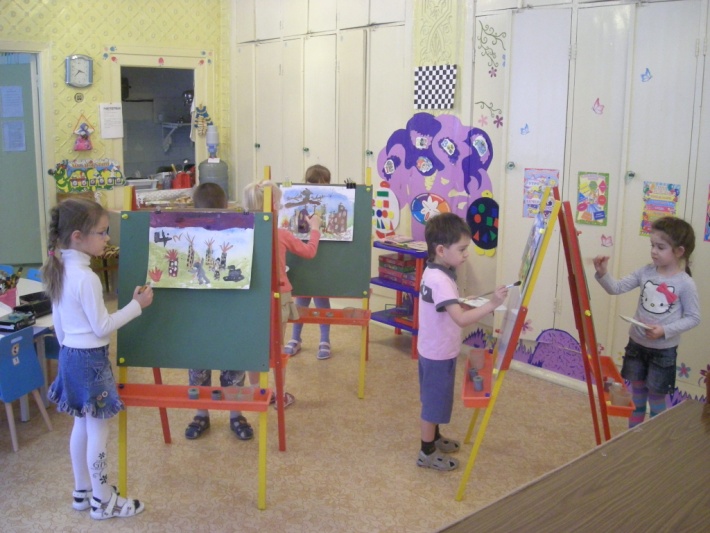 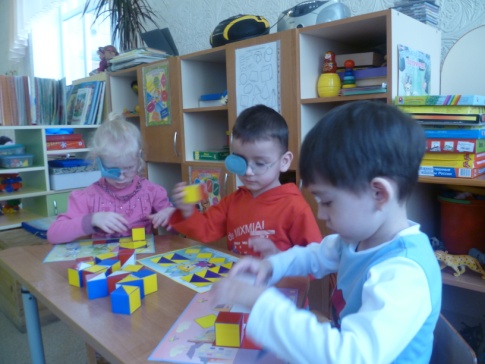 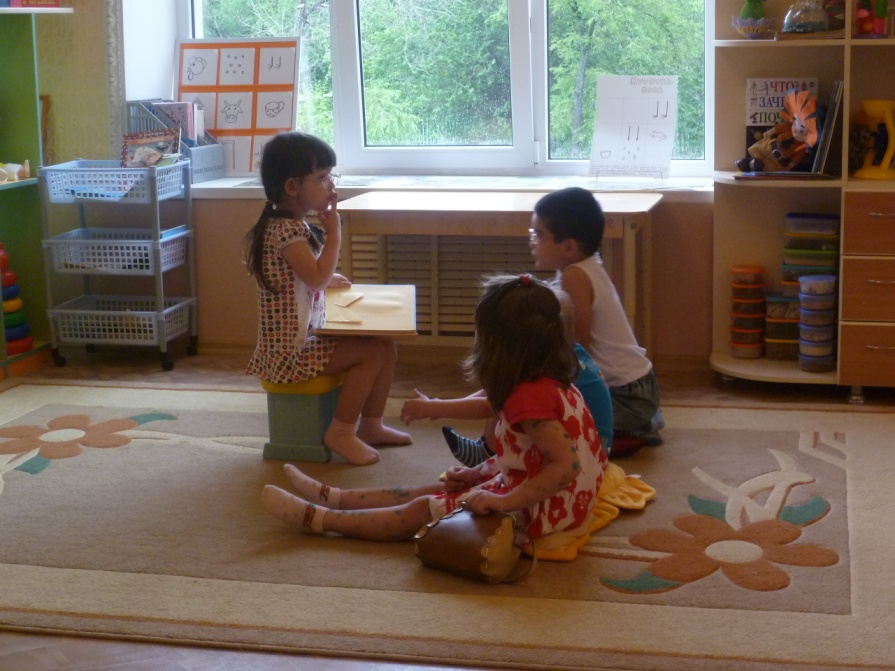 изобразительная деятельность
познавательно-исследовательская деятельность
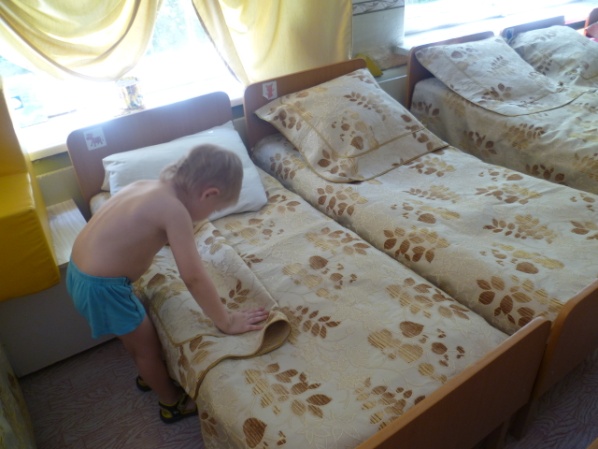 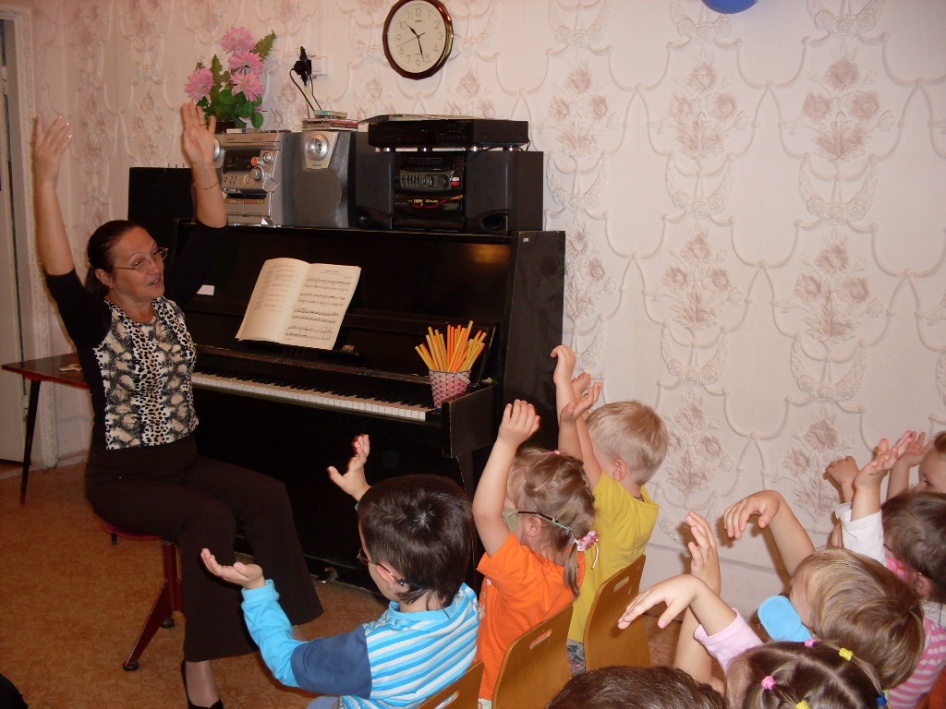 конструирование
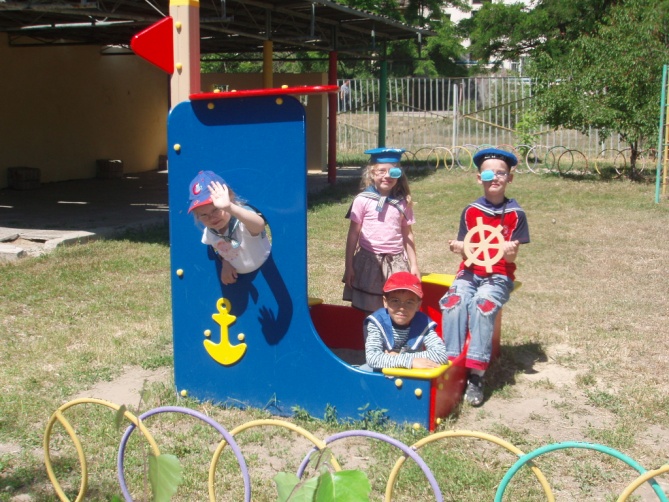 коммуникативная деятельность
АООП
При реализации образовательной деятельность используются разнообразные формы и методы работы
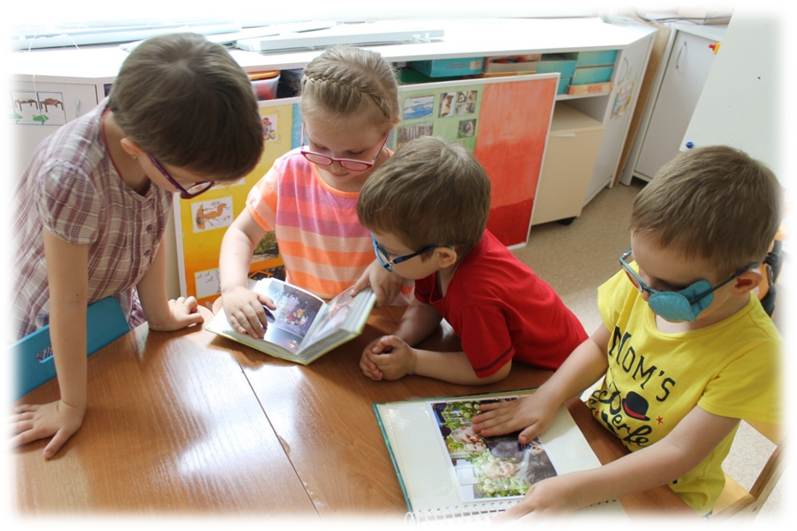 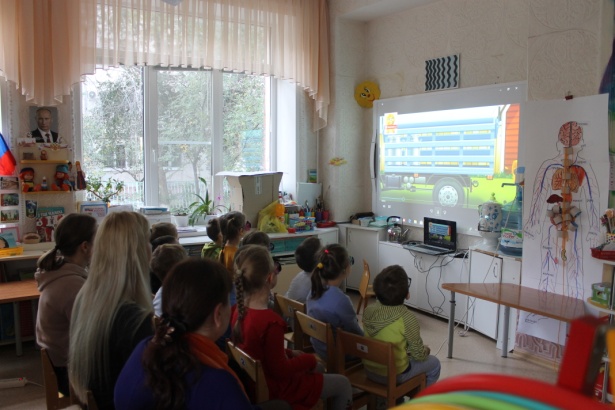 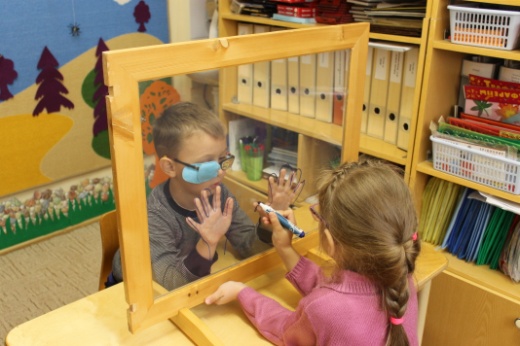 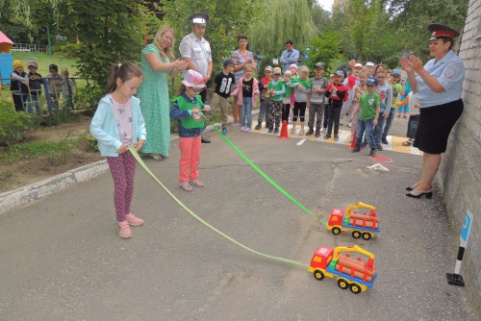 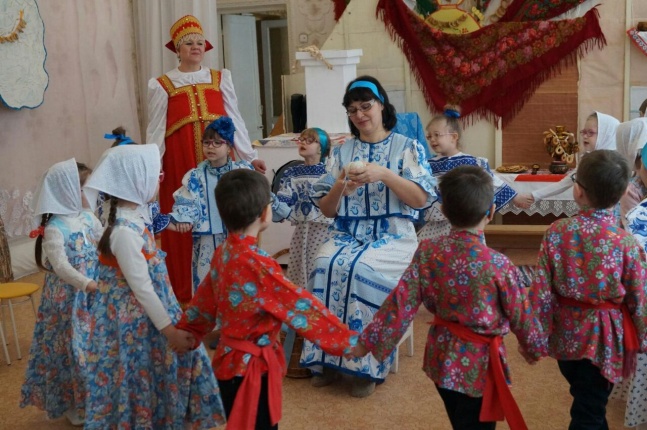 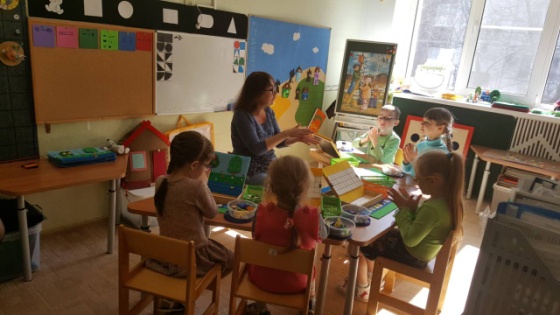 Взаимодействие взрослых с детьми
АООП
Взаимодействие взрослых с детьми является важнейшим фактором развития ребенка и пронизывает все направления образовательной деятельности.  

При реализации образовательной программы педагог:  
  продумывает содержание и организацию совместного образа жизни детей, условия эмоционального благополучия и развития каждого ребенка;  
  определяет единые для всех детей правила сосуществования детского общества,
   соблюдает гуманистические принципы педагогического сопровождения развития детей, в числе которых забота, теплое отношение, интерес к каждому ребенку, поддержка и установка на успех, развитие детской самостоятельности, инициативы;  
   осуществляет развивающее взаимодействие с детьми, основанное на современных педагогических позициях: «Давай сделаем это вместе»; «Посмотри, как я это делаю»; «Научи меня, помоги мне сделать это»;  
   сочетает совместную с ребенком деятельность (игры, труд, наблюдения и пр.) и самостоятельную деятельность детей;  
   создает развивающую предметно-пространственную среду;  
   сотрудничает с родителями, совместно с ними решая задачи воспитания и развития малышей.
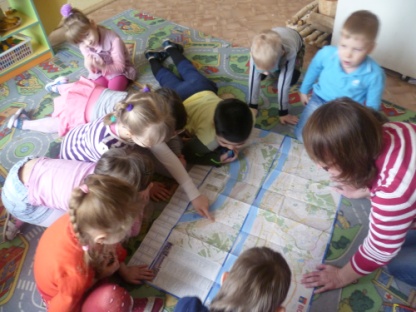 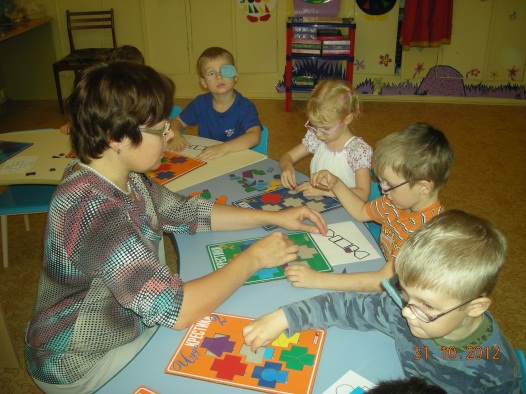 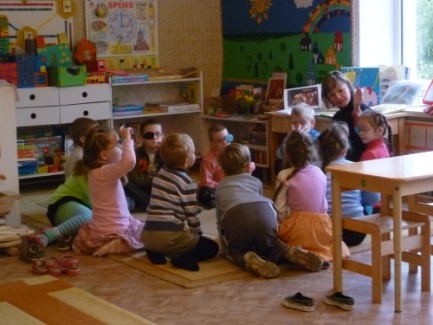 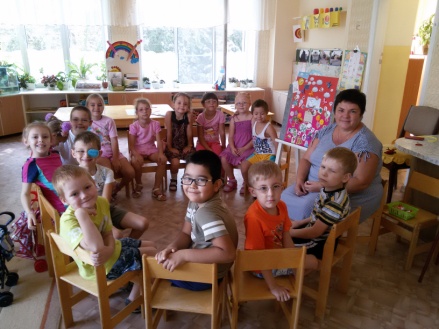 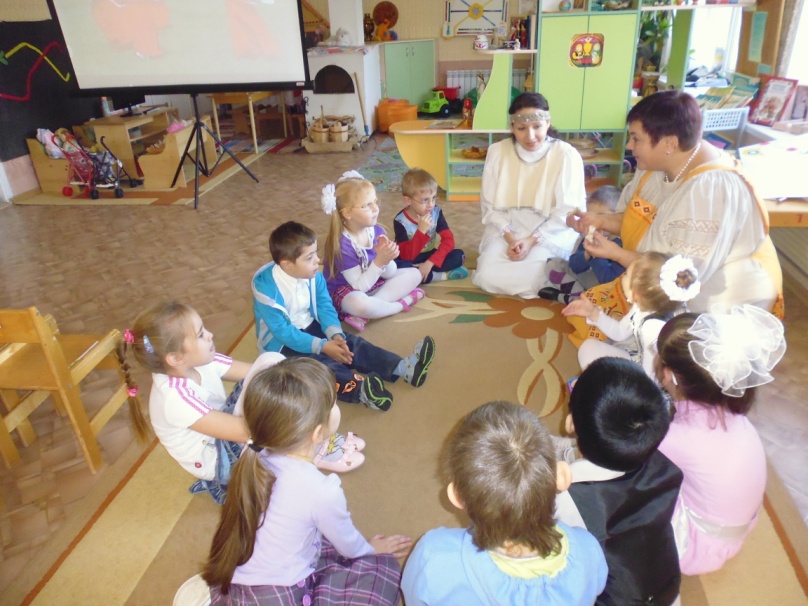 Взаимодействие педагогического коллектива с семьями дошкольников
АООП
Семья является институтом первичной социализации и образования, который оказывает большое влияние на развитие ребенка в младенческом, раннем и дошкольном возрасте. 
Поэтому педагогам, реализующим образовательные программы дошкольного образования, необходимо учитывать в своей работе такие факторы, как условия жизни в семье, состав семьи, ее ценности и традиции, а также уважать и признавать способности и достижения родителей(законных представителей) в деле воспитания и развития их детей.  
Взаимодействие с семьей в духе партнерства в деле образования и воспитания детей является предпосылкой для обеспечения их полноценного развития.
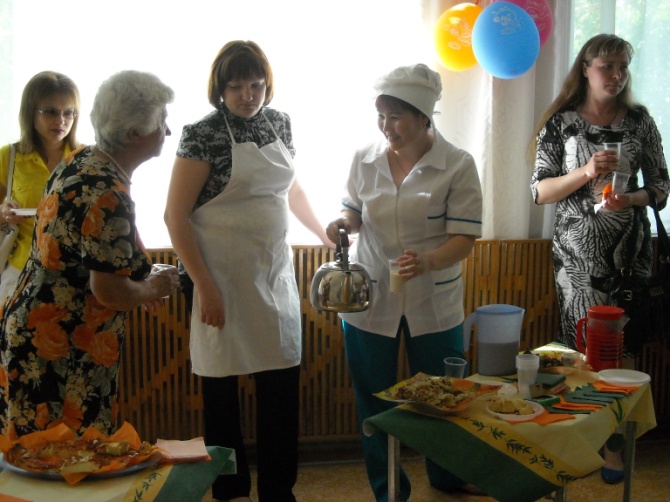 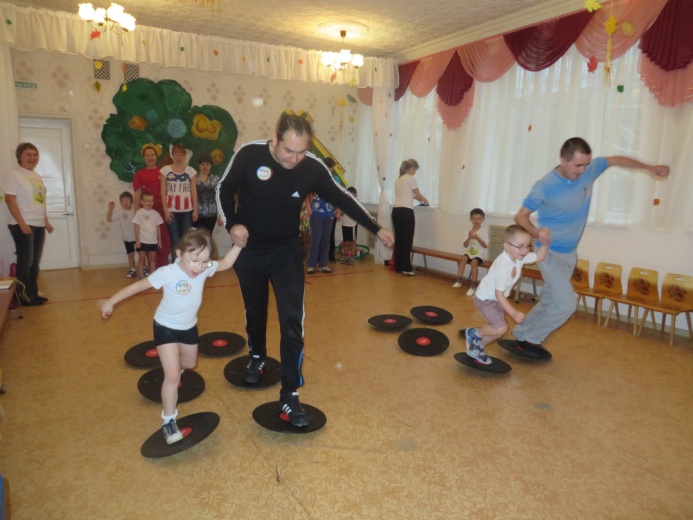 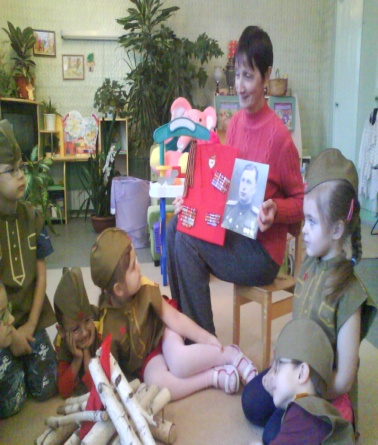 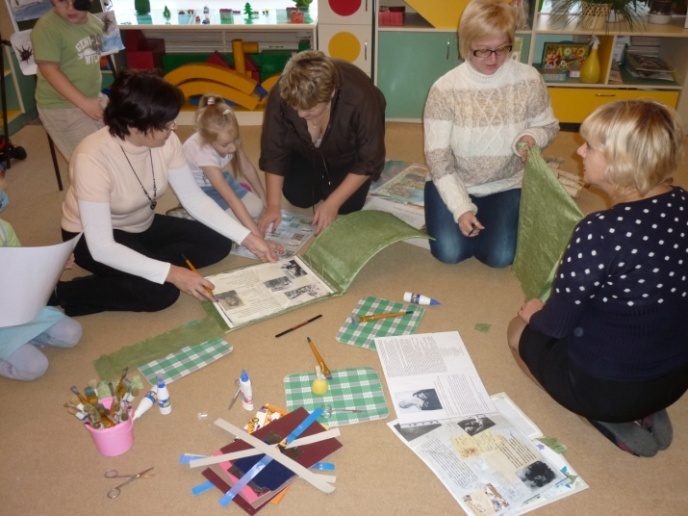 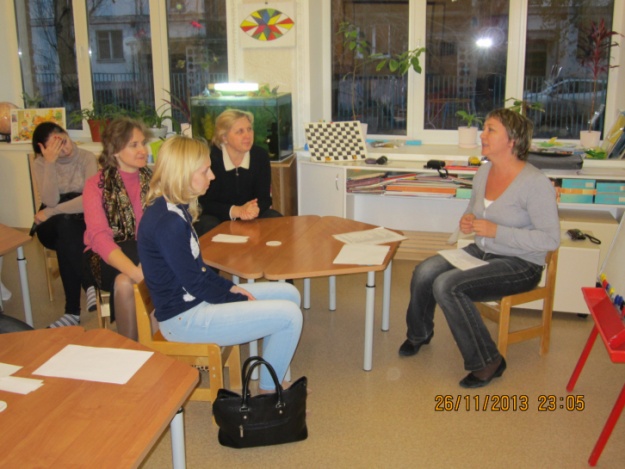 Дни открытых дверей
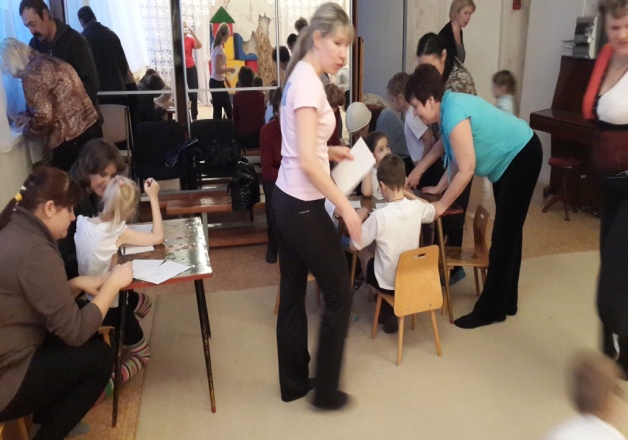 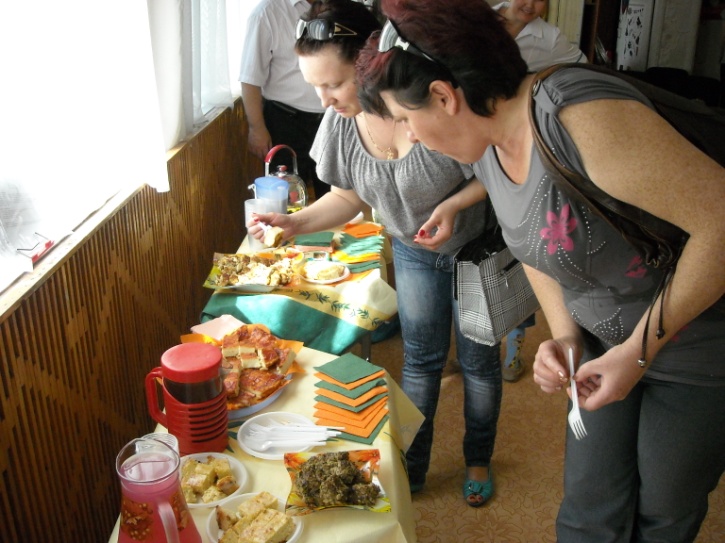 Участие в мастер-классах и занятиях родительского клуба
Участие в проектах
Программа коррекционно-развивающей работы с детьми с ограниченными возможностями здоровья
АООП
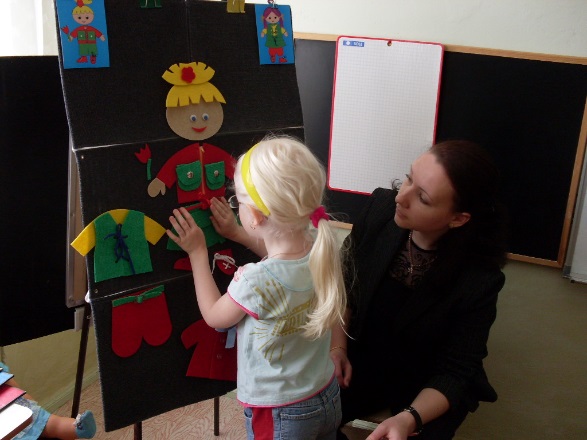 Коррекционно-развивающая работа строится с учетом особых образовательных потребностей детей с ОВЗ и заключений психолого-медико-педагогической комиссии. 
          Организация образовательного процесса в группах направленности предполагает соблюдение следующих позиций:  
  проведения и содержание занятий с ребенком с ОВЗ специалистами дошкольной образовательной организации (учителем-логопедом, учителем-дефектологом, педагогом-психологом), воспитателями, педагогами дополнительного образования; 
   содержание работы психолого-педагогического консилиума (ППк) дошкольной образовательной организации. 
      Содержание коррекционной работы направлено на обеспечение коррекции недостатков в физическом и психическом развитии детей с нарушениями зрения и оказание помощи детям этой категории в освоении основной общеобразовательной программы дошкольного образования.
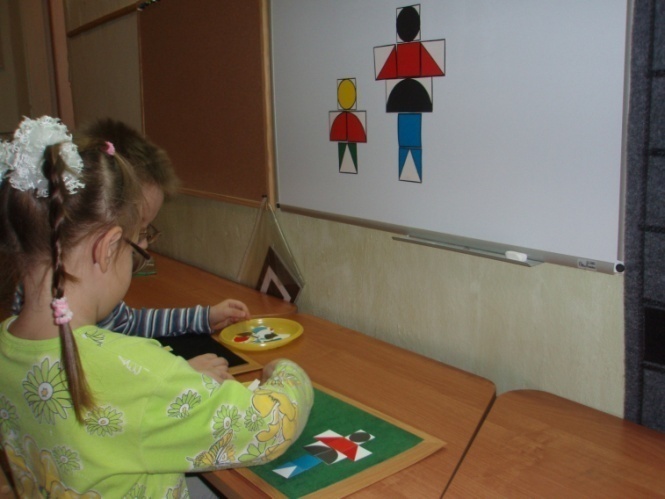 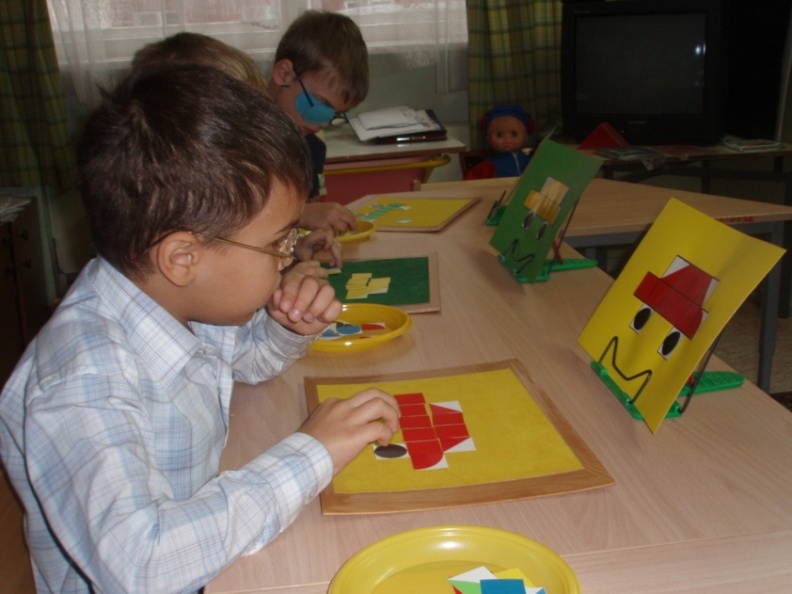 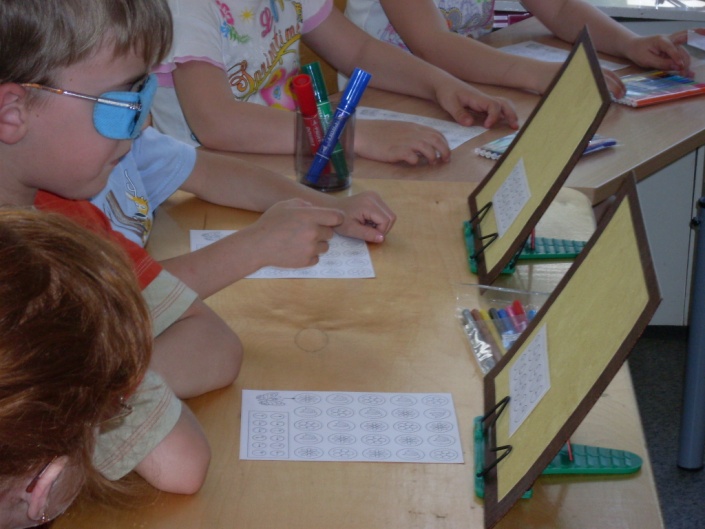 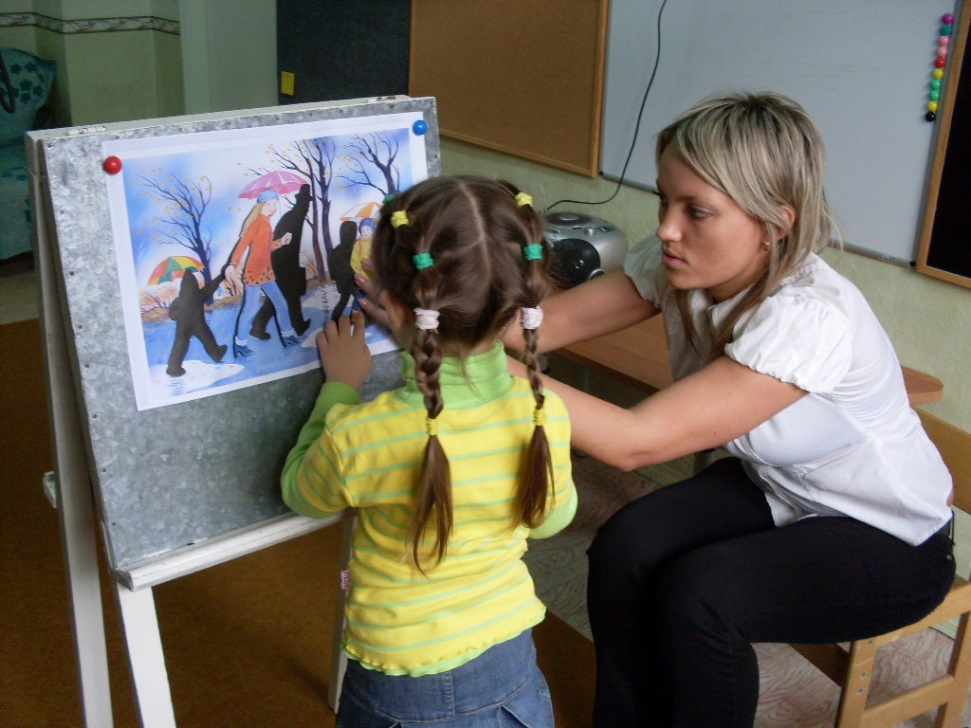 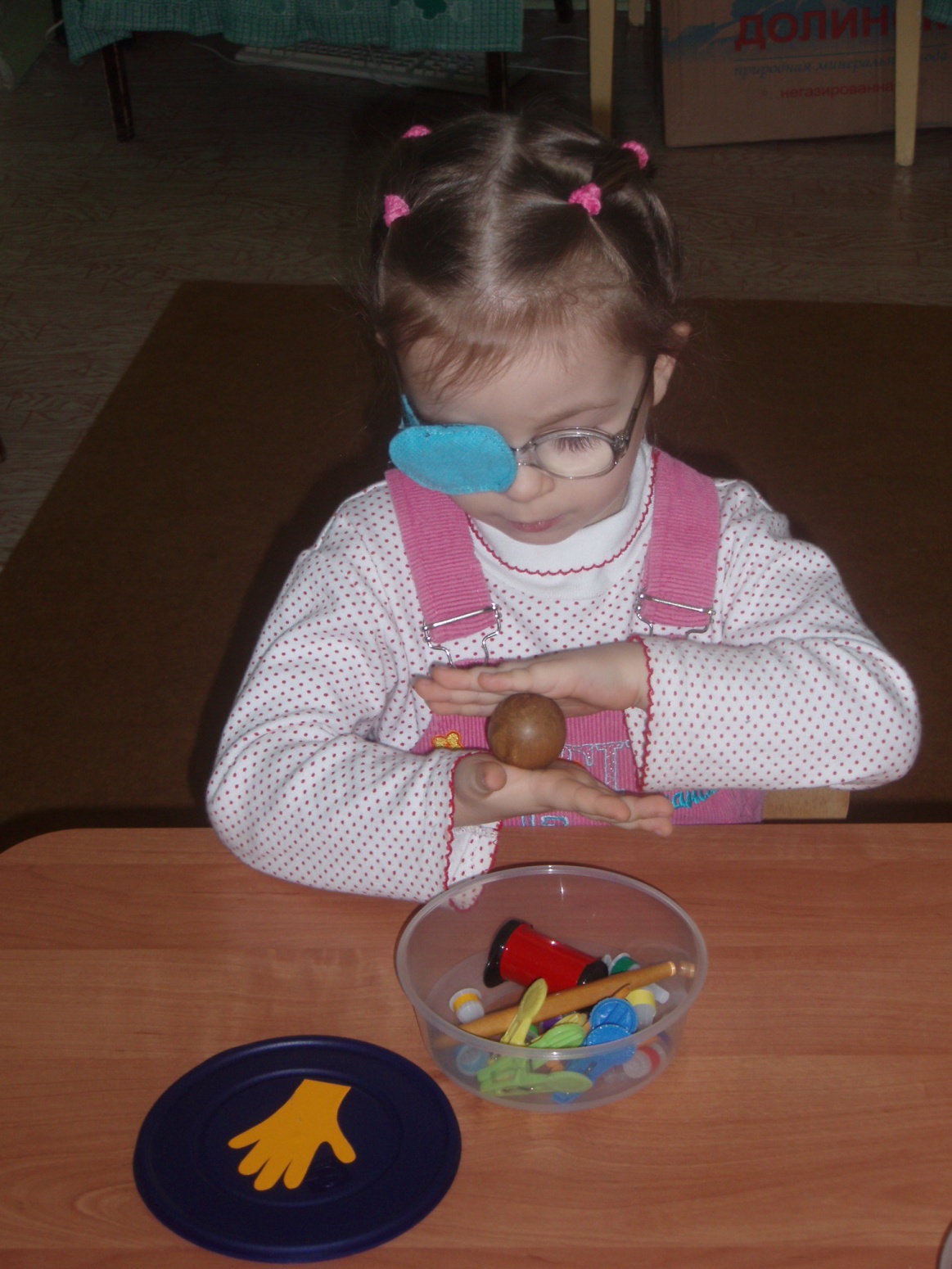 Направления коррекционной работы
АООП
Содержание коррекционной работы обеспечивает: 

     Выявление особых образовательных потребностей детей с ограниченными возможностями здоровья, обусловленных недостатками в их физическом и психическом развитии; 
    Осуществление индивидуально ориентированной психолого - медико педагогической помощи детям с ограниченными возможностями здоровья с учетом особенностей психофизического развития и индивидуальных возможностей детей (в соответствии с рекомендациями психолого-медико-педагогической комиссии); 
     Возможность освоения детьми  с ограниченными возможностями здоровья основной общеобразовательной программы дошкольного образования и их интеграции в образовательном учреждении.
Развитие зрительного восприятия
Социально-бытовая ориентировка
Развитие осязания и мелкой моторики
Формирование сенсорных представлений
Коррекция нарушений речи
Психокоррекционное сопровождение слабовидящего ребенка
3. ОРГАНИЗАЦИОННЫЙ РАЗДЕЛ
АООП
3.1. Психолого-педагогические условия, обеспечивающие развитие ребенка
3.2.Организация развивающей предметно-пространственной среды 
3.3. Кадровые условия реализации Программы 
3.4. Материально-техническое обеспечение Программы 
3.5. Финансовые условия реализации Программы 
3.6. Планирование образовательной деятельности 
3.7. Режим дня и распорядок 
3.8. Перспективы работы по совершенствованию и развитию содержания Программы и обеспечивающих ее реализацию нормативно-правовых, финансовых, научно-методических, кадровых, информационных и материально-технических ресурсов
Предметно-пространственная  среда детского сада
АООП
Развивающая предметно-пространственная среда  МОУ детский сад № 283 спроектирована на основе целей, задач и принципов Программы. 

         При проектировании РППС учтены особенности образовательной деятельности, социокультурные, экономические и другие  условия, требования используемых вариативных образовательных программ, возможности и потребности участников образовательной деятельности (детей и их семей, педагогов и других сотрудников Организации, участников сетевого взаимодействия и пр.), особенности детей с нарушениями зрения. 
        Развивающая предметно-пространственная среда – часть образовательной среды, представленная специально организованным пространством, материалами, оборудованием, электронными образовательными ресурсами (в том числе  развивающими компьютерными играми) и средствами обучения и воспитания детей дошкольного возраста, охраны и укрепления их здоровья, предоставляющими возможность учета особенностей и коррекции недостатков их развития.
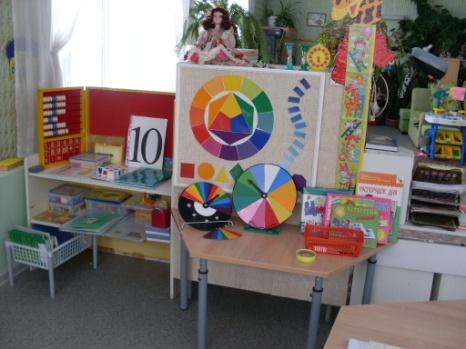 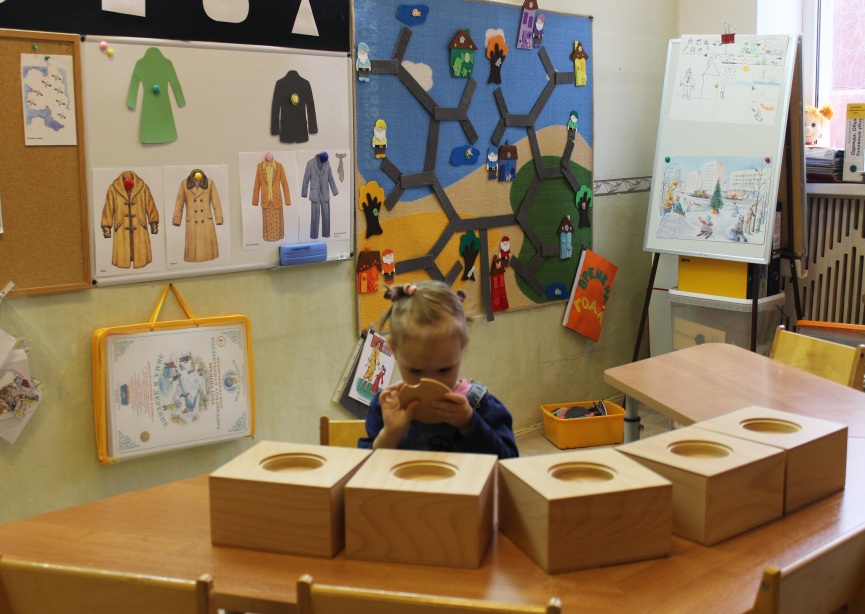 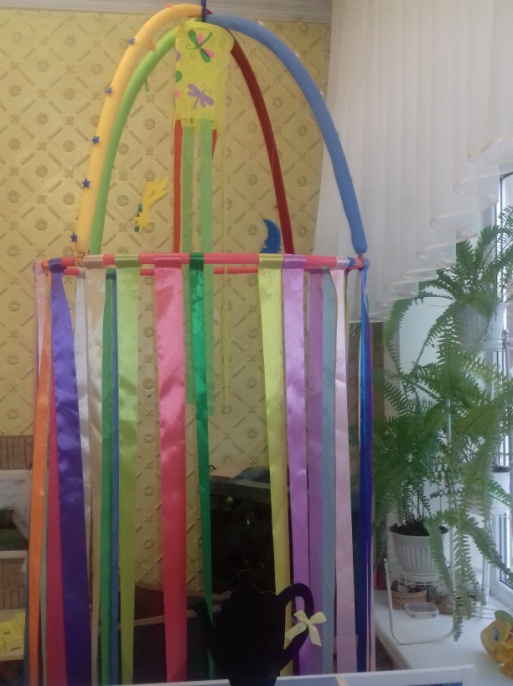 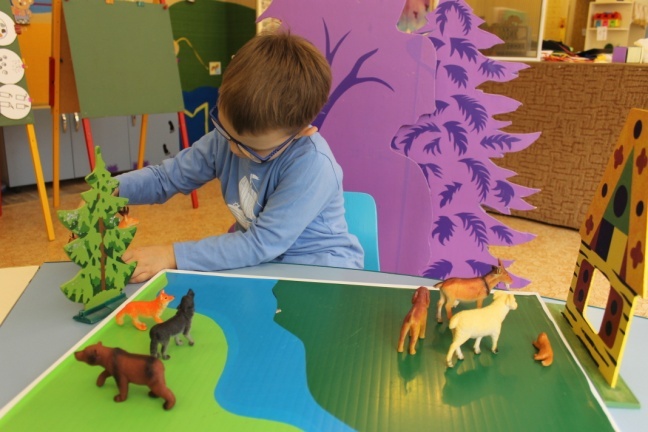 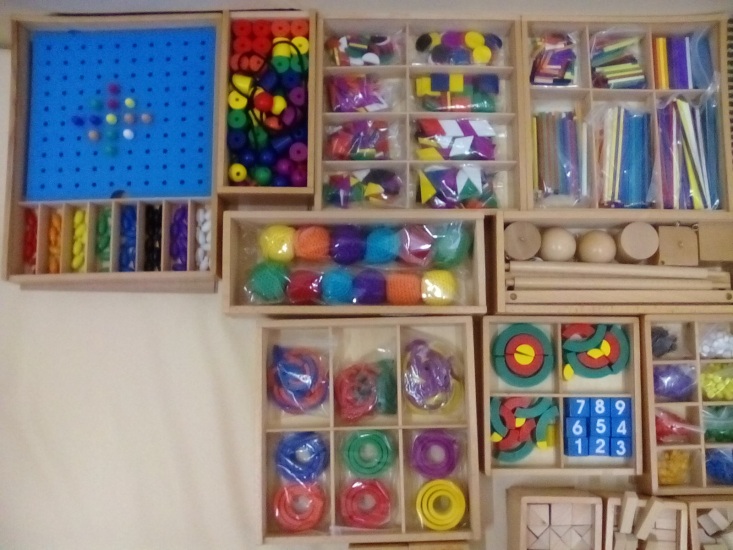 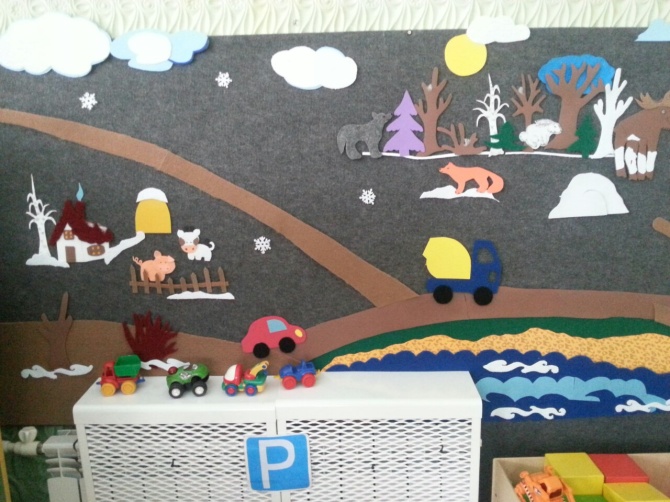 Педагогические кадры
АООП
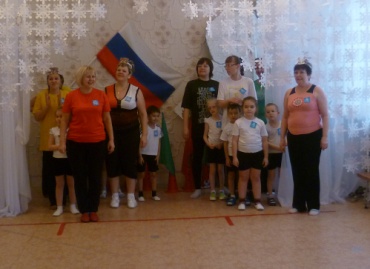 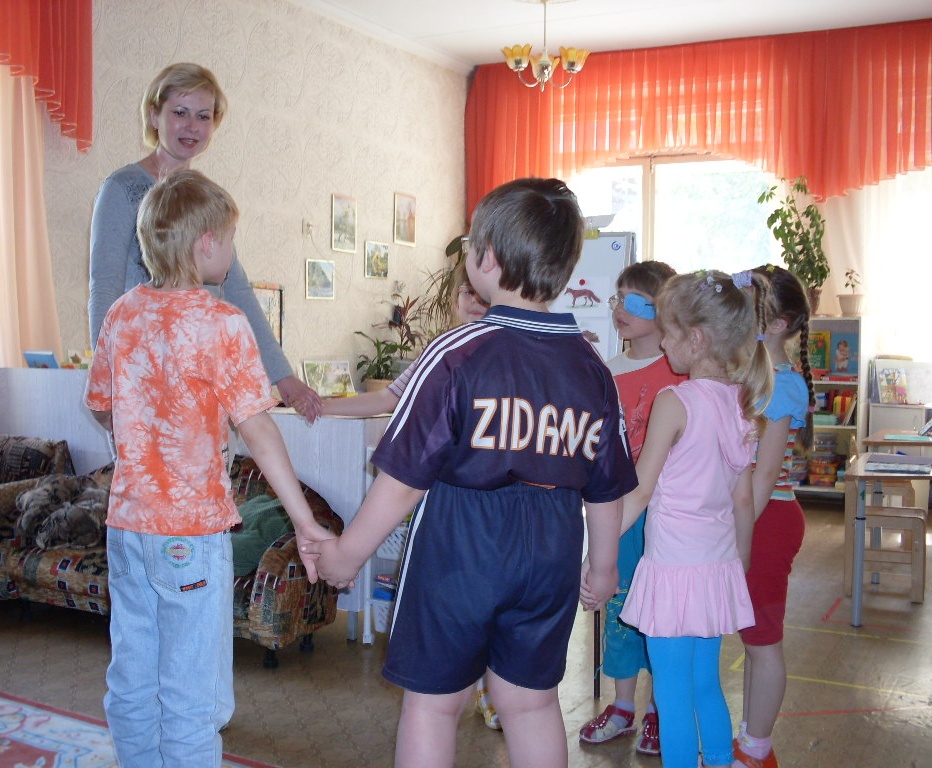 В детском саду работают 16 педагогов.
Образование:
Высшее   - 13 педагогов
Среднее специальное – 3 педагога
Категория:
Высшая  - 5 педагогов
Первая   - 10 педагогов
Вторая    - 1 педагог
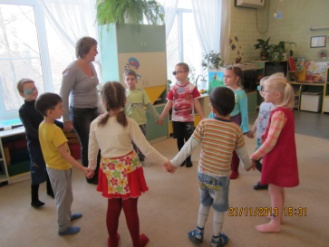 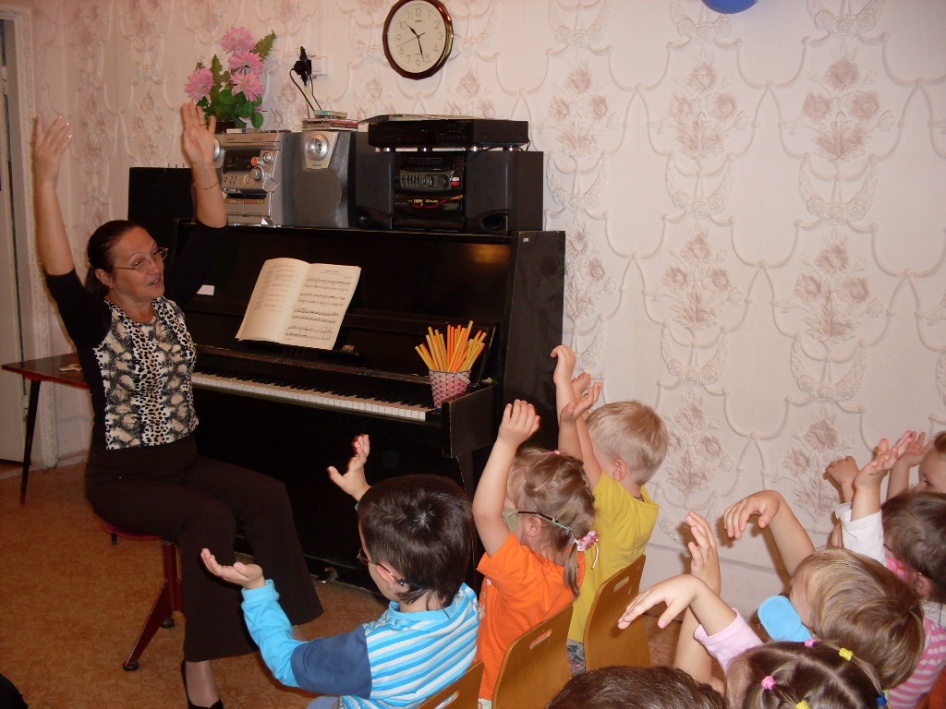 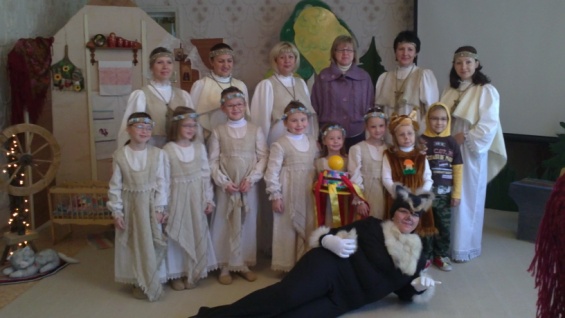 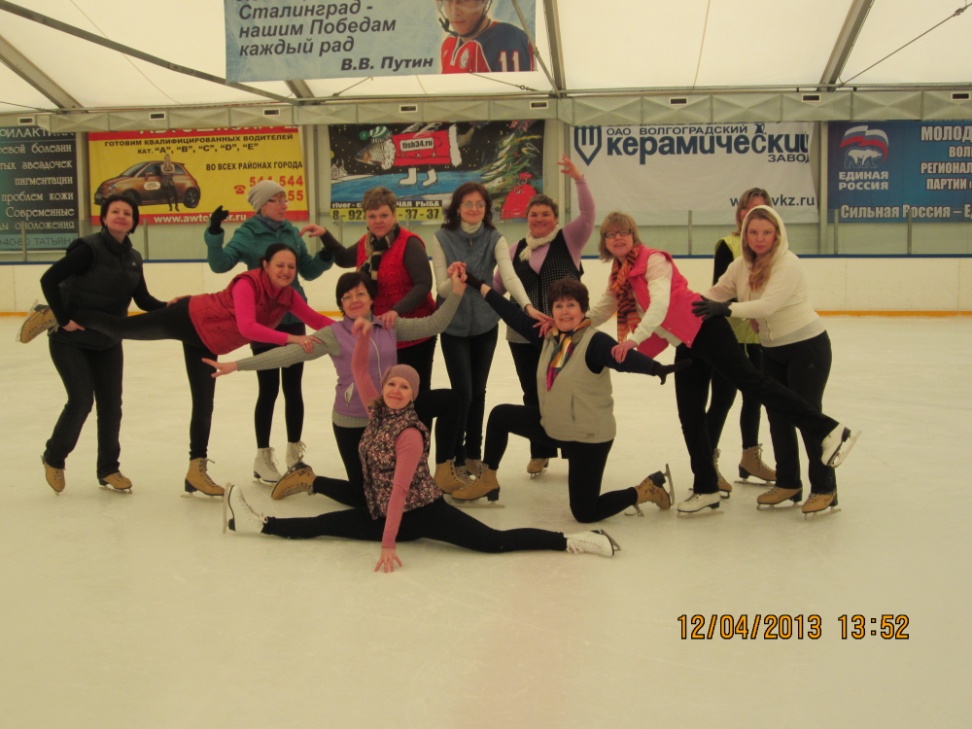 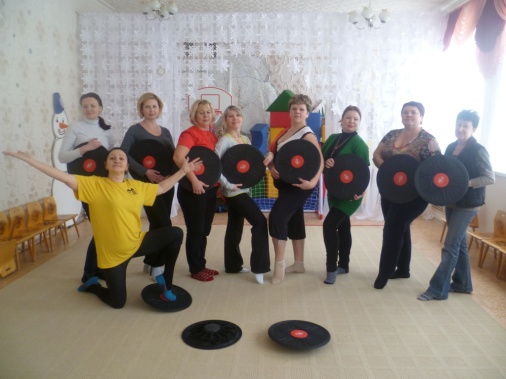 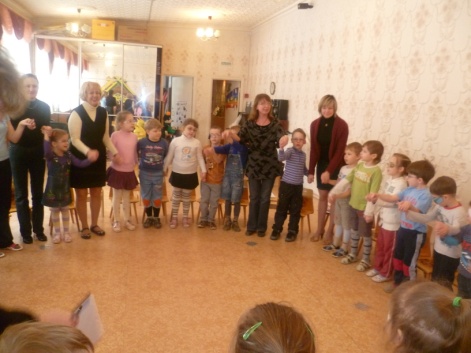 Структура дошкольной организации